Important note:
This file contains the presentation used at the Senate meeting.  The president’s informal notes have been added in red. 
These notes have not been reviewed nor have they been approved by the Academic Senate; they were created to provide a prompt (but informal) report about the meeting.  
For a comprehensive, official accounting of Senate meetings, please refer to Senate meeting minutes: http://www.elcamino.edu/academics/academicsenate/.
Thank you!
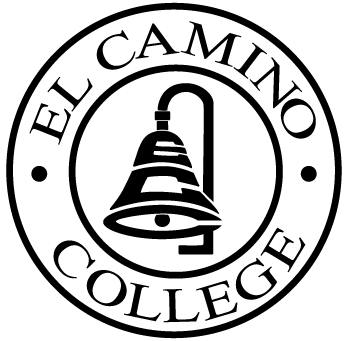 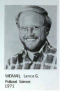 Lance Widman: Three Decades of Service to the Academic Senate.
ECC Academic Senate December 6, 2016
Please sign in & 
pick up name card.
Agenda
Call to Order
Approval of Minutes
Officer Reports
Special Committee Reports
Unfinished Business
New Business
Information Items – Discussion
Future Agenda Items
Public Comment
Adjourn
C. Officer Reports: PresidentKristie Daniel-DiGregorio
Welcome Dean Gloria Miranda, Ph.D., Behavioral & Social Sciences
Dr. Miranda has served the college for 24 years and, with Tom Lew’s retirement, will transition into the role of ECC’s longest serving dean.   She has a large division and oversees a number of programs, including study abroad.  She continues to contribute actively to her discipline of history.
Pages 13-16 in Senate Packet
C. Officer Reports: PresidentKristie Daniel-DiGregorio
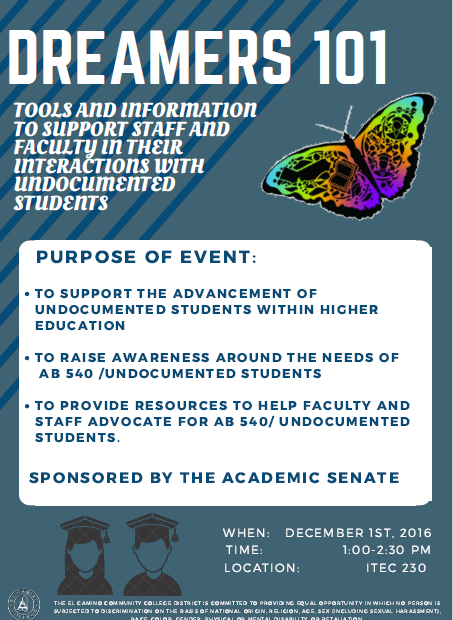 Presidential Election Follow-Up	
Senate Efforts:
1.  Resolution of Support for All Students (passed at the last Senate meeting): Posted to student listserv & Senate website, shared with Board of Trustees.  Note that the Senate link includes a link to a site with resources for AB540/Undocumented students. 
2.  Dreamers 101 workshop (12.1.16):  +44 faculty/staff attendees
Presenters: Cynthia Mosqueda (FYE), Rene Lozano (Transfer), Jeffrey Jung (HUM), Lizet Salazar (Financial Aid), Edith Gutierrez (EOPS), Chris de la Cruz (SDO), Evan Hawkins (FACCC)
Stay tuned for details of other follow-up efforts:  Repeat Dreamers 101 workshop, campus-wide forum, online resources (including FAQs), establish faculty/staff listserv, recruit allies, library resources, safety pin campaign.
3,  Post-Election Task Force: Faculty reps include Rene Lozano, Cynthia Cervantes (CDEV)
C. Officer Reports: PresidentKristie Daniel-DiGregorio
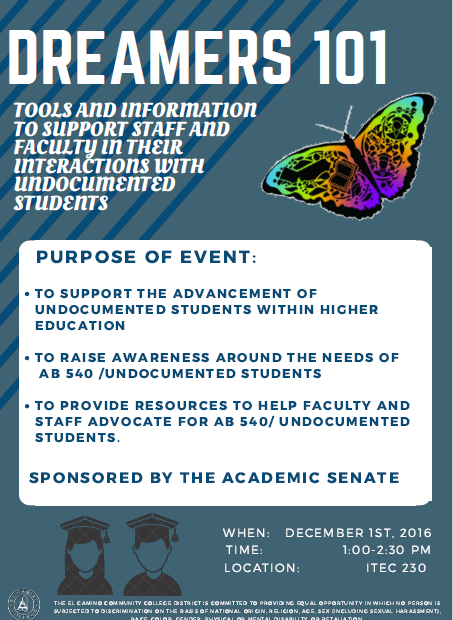 Presidential Election Follow-Up	
Chancellor’s Office Guidance Re: Undocumented Students:
CCCs open to all eligible students, regardless of immigration status.
CCCO will not release student information without warrant, student authorization, or legal requirement.  
CCCO will not cooperate in effort to create registry of students based on protected characteristics.
CCCO’s Recommendations for Districts:
Police should not detain individuals on suspicion of undocumented status.  
Do not release student information or cooperate with registry efforts.  
For more information, see KDD’s email to listserv on 12.6 or visit:
http://californiacommunitycolleges.cccco.edu/Portals/0/DocDownloads/PressReleases/DEC2016/PR-Principles-12-5-16-FINAL.pdf
C. Officer Reports: PresidentKristie Daniel-DiGregorio
Lock Down/Shelter-in-Place Drill Follow-Ups:
Senate feedback from last meeting was provided to Campus Police.
Please complete the campus-wide survey (see 12.1.16 email from Public Relations & Marketing)     
http://www.elcamino.edu/cgi-bin/rws5.pl?FORM=ShelterinPlaceSurvey
Classroom Phones: Expect PE phones to be installed before break.  All phones are working.  ITS is investigating strategies to make sure volumes are maxed out and increase volume from Campus Police.  
Campus Safety Forums:  TODAY (1-2 p.m.) 6-7 p.m. in the Alondra Room.  El Camino College, Torrance and Hawthorne Police Departments participating.
Topics: Mutual aid agreements, tips for traffic and holiday safety, Q&A.
C. Officer Reports: PresidentKristie Daniel-DiGregorio
Faculty Position Identification Process:
Most divisions were approved for their first choice and at least two positions.
Accounting #1
Accounting #2
Art – Drawing/Painting
Biology 
Chemistry
Cosmetology 
Counselor – Financial Aid
Dance
English #1
English #2
Fire Academy Instructor/Coordinator
History
Human Development
Law
Librarian – System/Cataloging
Mathematics #1
Mathematics #2
Nursing #1
Nursing #2
Political Science
Plus 2 carryovers: History & CIS
C. Officer Reports: VP Compton Center, Paul Flor
See Unfinished Business: Compton Self-Study
C. Officer Reports: Chair, Curriculum: Allison Carr College Curriculum Meeting 11/22/16
Full Course Review Approvals
ART 147
BUS 73
CDEV 100, 165
COMS 120
DANCE 183AB
ENGL RWE
ESL 05A
ESL 05B
GEOG 5H
THEA 184
Total course reviews (so far) Fall 16: 163
Updated total: 192, following the 12.6. CCC meeting.
Full Program Review Approvals
Art- Gallery Management Certificate of Achievement
Business - Office Administration: Office Applications Specialist Certificate of Achievement
Child Development - Child Development A.A. Degree
Child Development - Early Intervention Assistant Certificate of Achievement
Child Development - Special Education Assistant Certificate of Achievement
Music -Music A.A. Degree
More information, including College Curriculum Committee minutes, can be found on the ECC website: 
http://www.elcamino.edu/academics/ccc/.
C.  Officer Reports:VP Educational Policies, Chris Gold
Pages 17-19 in Senate packet.
See New Business, AP 4236
C.  Officer Reports:VP Faculty Development, Stacey Allen
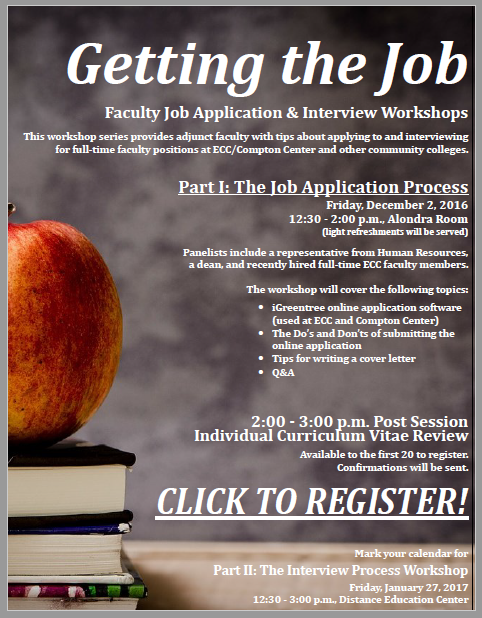 Pages 20-21 in Senate packet.

The “Fitness and Fun for All” workshop for this week was cancelled due to a conflict with a staff appreciation event.  VP Allen thanked everyone who contributed to the success of this new series this semester.  
Getting the Job, Part 1 was a big success.  Watch for registration information for Part 2, coming up January 27th, 2017.
Please note that Spring Professional Development Day will be Wednesday, February 8th, 2017.  Because of a holiday that week, the event was shifted from Thursday.
C.  Officer Reports:VP Faculty Development, Stacey Allen
Many thanks to VP Allen for the variety of successful initiatives she’s overseen this semester, including:
Academic rank advancement: 49 faculty recognized with certificates & announcement at Senate.
Faculty Book Club – Whistling Vivaldi by Claude Steele.  Funding provided by Student Equity Program.
Outstanding Adjunct Faculty Award.
Fitness and Fun for All: monthly series devoted to the overall health and wellness of the ECC community.
Tenured Faculty Reception: Art Gallery on Spring PD Day (Wed, 2.8.17) 
GTJ Part 1: 12.2.16; GTJ Part 2: 1.27.17
Collaborating with Chris Gold on Faculty Handbook.
New series for spring: Informed and Inspired: Lunchtime Professional Development Series 
Planning Spring PD Day.
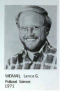 C. Officer Reports:
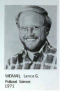 VP, Finance & Special Projects, Lance Widman
Pages 22-26 in Senate packet. 
pp. 22-23, 11/3 PBC Minutes: Very good updated report on the Student Success and Support Program (SSSP). The Education Master Plan and the Technology Master Plan were approved by PBC and forwarded to the President for Board consideration.
pp. 24-25 11/17 PBC Minutes: Most of the business concerned housekeeping items for the PBC.
Please consider serving as the Academic Senate alternate on the PBC with Josh Troesh who is the incoming VP, Finance and Special Projects.
C. Officer Reports:
VP, Academic Technology, Pete Marcoux.
VP Marcoux presented a resolution to the Senate for consideration, in recognition of Professor Lance Widman’s 45 years of service to El Camino College and three decades of service to the Academic Senate,
Resolution in Honor of Professor Lance Widman
Whereas Lance Widman has never met a pair of pants he has liked;
Whereas Lance Widman has steadfastly refused to allow faculty to “assume the position”;
Whereas Lance has served faithfully on the Academic Senate, a tenure predating written records; 
Whereas Lance Widman has been a valued and vocal contributor to e-mail discourse at ECC;
Whereas Lance Widman has been a valued Political Science professor and colleague at El Camino College since 1971, a career spanning eight U.S. presidential administrations;
Whereas Lance Widman successfully served as President of the Federation of Teachers in his early career and has worked to support the union since then;
Whereas Lance Widman has faithfully served as Vice President of Finance and Special Projects and a member of the Planning and Budgeting Committee since 1988;
Whereas Lance Widman has forgotten more about the statewide and local budgeting processes than most people will learn in their entire careers;
Whereas Lance Widman has effectively represented the personal and professional interests of the faculty at ECC. 
Be it resolved El Camino College’s Academic Senate would like to express deep appreciation to Lance for his many years of dedicated service both on the Senate and on the Planning and Budgeting Committee and wish him the very best in his retirement. 
Resolution passed with strong support and just one abstention (we can always count on Daniel Berney! ).  Professor Widman was presented with a replica of an El Camino Real bell, inscribed with the following:  Lance Widman, Vice President Finance & Special Projects, In appreciation of three decades of distinguished service. 
VP Widman reflected on his lengthy career, noting that he’s taught approximately 500 sections and “corrupted” (his words, not this author’s!) 15,000 minds.  Among his most rewarding work has been his involvement on the Senate.  He has been committed to helping safeguard faculty roles, rights, and influence at the college.  He invited the body to his retirement celebration this Saturday at which he’s expecting the adjunct senator from History to buy the first round.
C. Officer Reports:
VP, Academic Technology, Pete Marcoux
The ECC Foundation has asked that faculty assist students applying for scholarships by completing the online recommendation forms by the deadline.  Students who do not have at least one recommendation will not be considered for a scholarship.  Each year, several scholarships are unable to be distributed and this may be a factor.  The Foundation is looking into making a report available to faculty which would indicate which of the students they recommended were funded for scholarships.
In technology news, the Tech Conference will be Friday, 3.31.17.  Please see the 12.2 email from VP Marcoux asking for input about the conference or visit: https://docs.google.com/forms/d/e/1FAIpQLSdNtJtH48FqQN4mGGZxLdMyauceygd4qIWiJu2oofJAx9x0Gw/viewform?c=0&w=1.  
VP, Instructional Effectiveness/ALC & SLOs Update Russell Serr
Pages 27-31 in Senate packet.
Assessment of Learning Committee (ALC)
ILO Assessments
Communication 2014: Complete.  Next scheduled assessment: 2018
Critical Thinking 2015 - Near Completion.  IR report and discussion with ALC are complete. Will enter the report into TracDat Fall 2016/Winter 2017.
Personal and Community Development 2016: In the process of identifying data sets and collecting data
Information Literacy: 2017
Assessment of Learning Committee (ALC)
PLO Assessments:
Summer/Spring 2016: 22/25 completed = 88%
Fall 2016: 44 Scheduled
SLO Assessments:
Summer/Spring 512/528 = 97%
Fall 2016:617 Scheduled 
Entering Reports Workshop: 
Monday, 12.12.16, 2:30-3:30PM
Library Basement
2016 Program Review
15, Four-year Program Reviews: All complete and in TracDat early Spring 2017
7 Two-Year CTE Program Reviews: In Progress 
Program Planning workshops with IR to transfer recommendations to PRP
D. Special Committee Reports
ECC VP of Academic Affairs – Dr. Jean Shankweiler is on vacation this week.
ECC VP of Student & Community Advancement – Dr. Jeanie Nishime
The hygiene drive is continuing.  Establishing a food pantry has been more complex than anticipated but planning continues.  The college is working to secure additional funding to scale up the College Promise program, which has been very successful.  It provides books and fees for students in area schools.  Our pot luck, campus-wide holiday party will be held on 12.15.  To ensure that we do not incur the wrath of the health department and so everyone stays healthy, suggestions for food preparation will be shared with the campus.
E. Unfinished Business: Paul Flor & Amber Gillis
Compton Educational Center Self-Study.  The Compton team has done an excellent job of keeping the ECC Senate apprised of their progress over the past year.  VP Flor and Professor Gillis reported that the writing process has helped strengthen the sense of community at the center and build a positive campus environment.  Center faculty have owned and produced the document, which has facilitated tremendous growth.  Next steps include sending out the current version (approximately 430 pages) for review this Thursday.  Barbara Beno (ACJC) has offered to provide input.  The site visit is in March, 2017.  The goal is for the center to become an independent college 1-2 years following completion of the process.  The center team is grateful for the support they’ve received from ECC and from the state.  A motion to endorse the work of the Compton Center team on their self-study passed unanimously.  
Current draft: 397 pages & 106,728 words!
Working together as a campus: 
Nine Committees.
Approximately 50 faculty, staff, and Administrators contributors.
Comments and suggestions are welcome to Amber Gillis atagillis@elcamino.edu.
http://www.compton.edu/campusinformation/accreditation/docs/ComptonCenter_Self-Evaluation-DRAFT_11.6.2016.pdf
F. New Business: Education Policies: AP 4236 Credit for Military Service
Page 32 in Senate packet.
This Administrative Procedure was considered on an emergency basis: it was reviewed and voted on at the meeting (rather than waiting for a second reading to approve).  The procedure was developed because the nursing program’s accreditation depends on having a procedure in place for granting credit for nursing students with military service by January, 2017.  The procedure provides overarching guidelines rather than specific information since some of the specifics may change and evolve.  It has been suggested that a task force of the key stakeholders be convened to outline specifics.  VP Gold provided an overview of the procedure and, after brief discussion, the procedure was approved by the body.
F. New Business: VP Stacey AllenOutstanding Adjunct Faculty Award
Adjunct Assistant Professor Dustin Black (BSS) Adjunct Senator
Achievement Awards for Distinguished Teaching & Counseling 
Brandi Marsh - COUNS
Sanda Oswald - NATS
Malinni Roeun - MATH
Karl Striepe – BSS
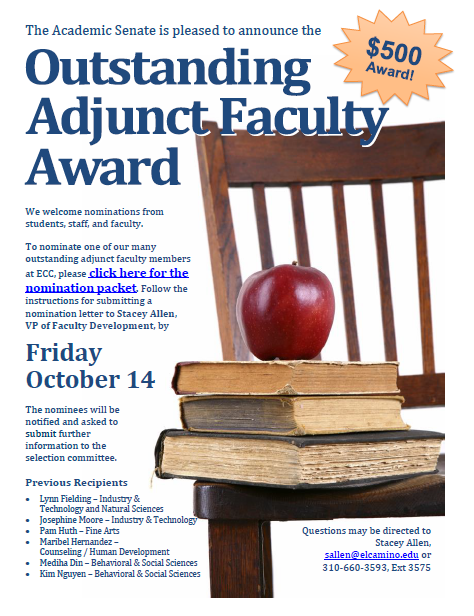 F. New Business: VP Stacey AllenOutstanding Adjunct Faculty Award
VP Allen thanked all who nominated adjunct faculty for the award as well as the selection committee:
Dipte Patel, Dean of Counseling and Student Success
Evelyn Uyemura, ESL Professor
Syrah Navid, ASO Senator for Health Sciences and Athletics 
Kim Nguyen, Psychology Instructor and recipient of the 2015 Outstanding Adjunct Faculty Award
She noted that the award was established in 2010 by the Academic Senate to honor exceptional adjunct faculty members who demonstrate the highest level of commitment to the college’s mission and to student learning and teaching.
She started by recognizing four colleagues who the selection committee felt were worthy of recognition. They received an Achievement Award for Distinguished Teaching and Student Learning for their instructional excellence and innovation.   Their bios follow.
Achievement Award for Distinguished Teaching
Brandi Marsh
Nominated by her colleagues in the KEAS program, Brandi Marsh is described by KEAS Program Coordinator, Monica Delgado as a counselor who “has an incredible ability to connect with students from all backgrounds guiding them in developing their educational plans and supporting them in times of need and stress.” Brandi has worked at the Compton Center as a program specialist with the CalWORKs and Upward Bound programs and now serves as a KEAS program counselor at El Camino with the Student Equity Program.  While Brandi’s “overall goal is to empower and motivate students to be active participants in their educational pursuits,” she lives by one “overriding philosophy that applies to everything” she does: “Be there for the students.”
Achievement Award for Distinguished Teaching
Sanda Oswald
Biology instructor, Sanda Oswald, was nominated by the Dean of Natural Sciences, Amy Grant who describes Sanda as “an excellent adjunct faculty member” who is “bursting with energy and has developed into one of the most caring faculty members on campus.” Not only is Sanda actively involved in her department with curriculum development and SLO assessments, but she has helped to organize and facilitate Science Saturdays which brings STEM workshops to middle school students in the Torrance Unified School District. A grateful student thanked Sanda for inspiring his “growth as both a student and a young man” noting her “level of commitment, support, and kindness has set a new standard in [his] life for what a great professor should be!”
Achievement Award for Distinguished Teaching
Malinni Roeun
Human Development instructor, Amy LaCoe has nominated Malinni Roeun, not only because she is an outstanding mathematics instructor, but because she “has been essential to the founding and success of the Summer Math Academies at El Camino College.” Dr. Roeun recruited “a team that included the FYE program, the Basic Skills Initiative, the Graduate Initiative, the STEM/MESA programs, the Assessment and Testing Center, counselors, Supplemental Instruction, as well as Mathematics and Human Development departments to initiate and sustain the Summer Math Academies at El Camino College” which has grown from one section in 2008 to currently 20 sections.
Malinni recognizes that as teachers “we do not just disseminate content, [but rather] “we must also encourage, motive, entertain, care, understand, and be a believer in our students.”
Achievement Award for Distinguished Teaching
Karl Striepe
When nominating political science instructor Karl Striepe, his fellow Academic Senate Adjunct Representative Dustin Black noted that “Karl is a consummate professional and a true pleasure to work alongside.” His colleague Hong Herrera-Thomas echoed this sentiment declaring that “El Camino College is truly lucky to have Karl Striepe and our students have benefitted tremendously.” Central to his teaching philosophy is the belief that “students learn best when they feel included, when they feel part of the course and part of the college.” Karl’s commitment to student success is demonstrated not only by his active involvement in a number of committees, but his willingness to serve students as a faculty advisor for the Honors Transfer Program and as an advisor to three student clubs on campus including the Chess Club, the Democratic Party Club, and the Political Progressives Club.
2016 Outstanding Adjunct Faculty Award: Dustin Black, History
Nominated by Senate President Kristie Daniel-DiGregorio, she praises Dustin’s “passion for history, his commitment to lifelong learning and his steadfast support for college initiatives.” 
Dustin is an adjunct assistant professor of history who began teaching at the Compton Center in 2010 and came to El Camino in 2011. His student-centered approach to teaching “is guided by the belief that building sincere rapport with students paves the way for transformative education while strengthening their sense of individual worth and personal agency.” 
This passion and commitment is clearly appreciated as one student declared, “you are by far the best professor I’ve had and I hope you continue to touch and impact your students just as you did for me.”
2016 Outstanding Adjunct Faculty Award: Dustin Black, History
He is faithfully committed to student success as well as professional development which is demonstrated in his high level of involvement on both campuses.  Dustin serves on a number of committees including Academic Senate and the Faculty Development Committee, in addition to serving as the advisor to the Alpha Gamma Sigma Honor Society at the Compton Center; meanwhile, he is currently working towards a Doctorate in Education at UCLA.
Dustin has received many honors for his dedication to professional development and student success.  He was recently awarded a Certificate of Recognition by the California State Senate for his “commitment to create a campus community that emphasizes respect, integrity, and diversity,” he received an Achievement Award for Distinguished Teaching by the ECC Academic Senate in 2014 and 2015 and was awarded Outstanding Adjunct Faculty at Compton in 2013.  It is with great pleasure that we recognize Dustin Black as the 2016 Outstanding Adjunct Faculty at El Camino College.
Professor Black received a leather portfolio embossed with the ECC seal and “Outstanding Adjunct Faculty Award” and a $500 check.
G. Information Items – Discussion:
ECC Comprehensive Master Plan: Dr. Jeanie Nishime
http://www.elcamino.edu/administration/ir/docs/planning/DRAFT%20Comprehensive%20Master%20Plan%202
There will be a first reading of the CMP at the February BOT meeting, with a second reading scheduled for March.  Technology and staffing plans are still being revised.  The document is available online and questions or comments can be directed to Irene Graff.  I. Graff noted that there has been a dramatic increase in graduation rates at ECC and at the Center.
Compton Center Comprehensive Master Plan: Paul Flor
http://www.compton.edu/adminandoperations/provostceo/Documents/2017_CCCD-CMP_Nov11-2017_DRAFT.pdf
Agenda
H.  Future Agenda Items
Ed Policies: BP/AP 5010, AP 5011 Admissions and Concurrent Enrollment, BP/AP 3710 Securing of Copyright & BP/AP 3715 Intellectual Property.
Student Success Initiatives (SSSP, SEP, BSI, BSSOT, MMA, etc.) 
Enrollment Management Plan, including Dual Enrollment Initiatives
Strong Workforce Program
I. Public Comment
J. Adjourn